Database Design: Logical Models: Normalization and The Relational Model
University of California, Berkeley
School of Information 
IS 257: Database Management
IS 257 – Fall 2014
Announcements
Assignment 1 due Today
Assignment 2 (Personal database conceptual model) – due Oct. 2
IS 257 – Fall 2014
Lecture Outline
Review
Conceptual Model and UML
Logical Model for the Diveshop database
Normalization
Relational Advantages and Disadvantages
IS 257 – Fall 2014
Lecture Outline
Review
Conceptual Model and UML
Logical Model for the Diveshop database
Normalization
Relational Advantages and Disadvantages
IS 257 – Fall 2014
Class Diagrams
A class diagram is a diagram that shows a set of classes, interfaces, and/or collaborations and the relationships among these elements.
IS 257 – Fall 2014
UML Class Diagram
DIVEORDS

Order No
Customer No
Sale Date
Shipvia
PaymentMethod
CCNumber
No of People
Depart Date
Return Date
Destination
Vacation Cost

CalcTotalInvoice()
CalcEquipment()
Class Name
List of Attributes
List of operations
IS 257 – Fall 2014
Object Diagrams
307:DIVORDS        

Order No = 307
Customer No = 1480
Sale Date = 9/1/99
Ship Via = UPS
PaymentMethod = Visa
CCNumber = 12345 678 90
CCExpDate = 1/1/01
No of People = 2
Depart Date = 11/8/00
Return Date = 11/15/00
Destination = Fiji
Vacation Cost = 10000
IS 257 – Fall 2014
Associations
An association is a relationship that describes a set of links between or among objects.
An association can have a name that describes the nature of this relationship. You can put a triangle next to this name to indicate the direction in which the name should be read.
IS 257 – Fall 2014
Associations: Unary relationships
0..1
*
Person
Employee
Is-married-to
manages
0..1
0..1
manager
IS 257 – Fall 2014
Associations: Binary Relationship
Employee
Product
Line
Student
Parking
Place
Product
Course
0..1
1
*
Is-assigned
contains
Registers-for
0..1
*
*
One-to-one
One-to-many
Many-to-many
IS 257 – Fall 2014
Associations: Ternary Relationships
Part
*
Vendor
Supplies
Warehouse
*
*
IS 257 – Fall 2014
Association Classes
Student
Course
Registers-for
*
*
Registration
________________
Term
Grade
________________
CheckEligibility()
Computer Account
_________________
acctID
Password
ServerSpace
issues
*
0..1
IS 257 – Fall 2014
Derived Attributes, Associations, and Roles
Student
_________
name
ssn
dateOfBirth
/age
Course 
Offering
____________
term
section
time
location
Course 
____________
crseCode
crseTitle
creditHrs
Scheduled-for
Registers-for
*
*
*
1
Derived
attribute
*
*
Derived role
/participant
{age = currentDate – dateOfBirth}
/Takes
Derived association
IS 257 – Fall 2014
Generalization
Employee
____________
empName
empNumber
address
dateHired
____________
printLabel()
employee
type
employee
type
employee
type
Consultant
_______________
contractNumber
billingRate
_______________
computeFees()
Salaried Employee
_______________
AnnualSalary
stockoption
_______________
Contributepension()
Hourly Employee
_______________
HourlyRate
_______________
computeWages()
IS 257 – Fall 2014
Lecture Outline
Review
Conceptual Model and UML
Logical Model for the Diveshop database
Normalization
Relational Advantages and Disadvantages
IS 257 – Fall 2014
Database Design Process
Application 1
Application 2
Application 3
Application 4
External 
Model
External 
Model
External 
Model
External 
Model
Application 1
Conceptual 
requirements
Application 2
Conceptual 
requirements
Conceptual
Model
Logical
Model
Internal Model
Application 3
Conceptual 
requirements
Application 4
Conceptual 
requirements
IS 257 – Fall 2014
Logical Model: Mapping to a Relational Model
Each entity in the ER Diagram becomes a relation.
A properly normalized ER diagram will indicate where intersection relations for many-to-many mappings are needed.
Relationships are indicated by common columns (or domains) in tables that are related.
We will examine the tables for the Diveshop derived from the ER diagram
IS 257 – Fall 2014
DiveShop ER Diagram
Customer
No
DiveCust
Destination
Name
ShipVia
Customer
No
Destination
no
ShipVia
ShipVia
DiveOrds
Dest
Destination
no
Destination
Order
No
Site No
Order
No
Sites
DiveItem
Site No
BioSite
ShipWrck
Item
No
Species
No
Site No
DiveStok
BioLife
Item
No
Species
No
1
n
n
1
n
1
1
1
n
n
1
1
n
1/n
n
n
1
1
IS 257 – Fall 2014
Customer = DIVECUST
IS 257 – Fall 2014
Dive Order = DIVEORDS
IS 257 – Fall 2014
Line item = DIVEITEM
IS 257 – Fall 2014
Shipping information = SHIPVIA
IS 257 – Fall 2014
Dive Equipment Stock= DIVESTOK
IS 257 – Fall 2014
Dive Locations = DEST
IS 257 – Fall 2014
Dive Sites = SITE
IS 257 – Fall 2014
Sea Life = BIOLIFE
IS 257 – Fall 2014
BIOSITE -- linking relation
IS 257 – Fall 2014
Shipwrecks = SHIPWRK
IS 257 – Fall 2014
Mapping to Other Models
Hierarchical
Need to make decisions about access paths
Network
Need to pre-specify all of the links and sets
Object-Oriented
What are the objects, datatypes, their methods and the access points for them
Object-Relational
Same as relational, but what new datatypes might be needed or useful (more on OR later)
IS 257 – Fall 2014
Lecture Outline
Review
Logical Model for the Diveshop database
Normalization
Relational Advantages and Disadvantages
IS 257 – Fall 2014
Normalization
Normalization theory is based on the observation that relations with certain properties are more effective in inserting, updating and deleting data than other sets of relations containing the same data
Normalization is a multi-step process beginning with an “unnormalized” relation
Hospital example from Atre, S. Data Base: Structured Techniques for Design, Performance, and Management.
IS 257 – Fall 2014
Normal Forms
First Normal Form (1NF)
Second Normal Form (2NF)
Third Normal Form (3NF)
Boyce-Codd Normal Form (BCNF)
Fourth Normal Form (4NF)
Fifth Normal Form (5NF)
IS 257 – Fall 2014
Normalization
Unnormalized Relations
First normal form
Functional dependencyof nonkey attributes on the primary key - Atomic values only
Second normal form
No transitive dependency between nonkey attributes
Third normal form
Boyce-
Codd and
Higher
Full Functional dependencyof nonkey attributes on the primary key
All determinants are candidate keys - Single multivalued dependency
IS 257 – Fall 2014
Unnormalized Relations
First step in normalization is to convert the data into a two-dimensional table
In unnormalized relations data may repeat within a column
IS 257 – Fall 2014
Unnormalized Relation
IS 257 – Fall 2014
First Normal Form
To move to First Normal Form a relation must contain only atomic values at each row and column.
No repeating groups
A column or set of columns is called a Candidate Key when its values can uniquely identify the row in the relation.
IS 257 – Fall 2014
First Normal Form
IS 257 – Fall 2014
1NF Storage Anomalies
Insertion: A new patient has not yet undergone surgery -- hence no surgeon # -- Since surgeon # is part of the key we can’t insert.
Insertion: If a surgeon is newly hired and hasn’t operated yet -- there will be no way to include that person in the database.
Update: If a patient comes in for a new procedure, and has moved, we need to change multiple address entries.
Deletion (type 1): Deleting a patient record may also delete all info about a surgeon.
Deletion (type 2): When there are functional dependencies (like side effects and drug) changing one item eliminates other information.
IS 257 – Fall 2014
Second Normal Form
A relation is said to be in Second Normal Form when every nonkey attribute is fully functionally dependent on the primary key.
That is, every nonkey attribute needs the full primary key for unique identification
This is typically accomplished by projecting (think splitting) the relations into simpler relations with simpler keys
IS 257 – Fall 2014
Second Normal Form
IS 257 – Fall 2014
Second Normal Form
IS 257 – Fall 2014
Second Normal Form
IS 257 – Fall 2014
1NF Storage Anomalies Removed
Insertion: Can now enter new patients without surgery.
Insertion: Can now enter Surgeons who haven’t operated.
Deletion (type 1): If Charles Brown dies the corresponding tuples from Patient and Surgery tables can be deleted without losing information on David Rosen.
Update: If John White comes in for third time, and has moved, we only need to change the Patient table
IS 257 – Fall 2014
2NF Storage Anomalies
Insertion: Cannot enter the fact that a particular drug has a particular side effect unless it is given to a patient.
Deletion: If John White receives some other drug because of the penicillin rash, and a new drug and side effect are entered, we lose the information that penicillin can cause a rash
Update: If drug side effects change (a new formula) we have to update multiple occurrences of side effects.
IS 257 – Fall 2014
Third Normal Form
A relation is said to be in Third Normal Form if there is no transitive functional dependency between nonkey attributes
When one nonkey attribute can be determined with one or more nonkey attributes there is said to be a transitive functional dependency.
The side effect column in the Surgery table is determined by the drug administered 
Side effect is transitively functionally dependent on drug so Surgery is not 3NF
IS 257 – Fall 2014
Third Normal Form
IS 257 – Fall 2014
Third Normal Form
IS 257 – Fall 2014
2NF Storage Anomalies Removed
Insertion: We can now enter the fact that a particular drug has a particular side effect in the Drug relation.
Deletion: If John White recieves some other drug as a result of the rash from penicillin, but the information on penicillin and rash is maintained.
Update: The side effects for each drug appear only once.
IS 257 – Fall 2014
Boyce-Codd Normal Form
Most 3NF relations are also BCNF relations.
A 3NF relation is NOT in BCNF if:
Candidate keys in the relation are composite keys (they are not single attributes)
There is more than one candidate key in the relation, and
The keys are not disjoint, that is, some attributes in the keys are common
IS 257 – Fall 2014
Most 3NF Relations are also BCNF – Is this one?
IS 257 – Fall 2014
BCNF Relations
IS 257 – Fall 2014
Fourth Normal Form
Any relation is in Fourth Normal Form if it is BCNF and any multivalued dependencies are trivial
Eliminate non-trivial multivalued dependencies by projecting into simpler tables
IS 257 – Fall 2014
Fifth Normal Form
A relation is in 5NF if every join dependency in the relation is implied by the keys of the relation
Implies that relations that have been decomposed in previous NF can be recombined via natural joins to recreate the original 1NF relation
IS 257 – Fall 2014
Effectiveness and Efficiency Issues for DBMS
Our primary focus will be on the relational model
Any column in a relational database can be searched for values 
To improve efficiency indexes using storage structures such as BTrees and Hashing are used
But many useful functions are not indexable and require complete scans of the the database
IS 257 – Fall 2014
Example: Text Fields
In conventional RDBMS, when a text field is indexed, only exact matching of the text field contents (or Greater-than and Less-than). 
Can search for individual words using pattern matching, but a full scan is required.
Text searching is still done best (and fastest) by specialized text search programs (Search Engines) that we will look at more later
IS 257 – Fall 2014
Normalization
Normalization is performed to reduce or eliminate Insertion, Deletion or Update anomalies.
However, a completely normalized database may not be the most efficient or effective implementation.
“Denormalization” is sometimes used to improve efficiency.
IS 257 – Fall 2014
Normalizing to death
Normalization splits database information across multiple tables.
To retrieve complete information from a normalized database, the JOIN operation must be used.
JOIN tends to be expensive in terms of processing time, and very large joins are very expensive.
IS 257 – Fall 2014
Denormalization
Usually driven by the need to improve query speed
Query speed is improved at the expense of more complex or problematic DML (Data manipulation language) for updates, deletions and insertions.
IS 257 – Fall 2014
Downward Denormalization
Before:
After:
Customer   
ID
Address
Name
Telephone
Order   
Order No
Date Taken
Date Dispatched
Date Invoiced
Cust ID
Order   
Order No
Date Taken
Date Dispatched
Date Invoiced
Cust ID
Cust Name
Customer   
ID
Address
Name
Telephone
IS 257 – Fall 2014
Upward Denormalization
Order   
Order No
Date Taken
Date Dispatched
Date Invoiced
Cust ID
Cust Name
Order Price
Order Item   
Order No
Item No
Item Price
Num Ordered
Order   
Order No
Date Taken
Date Dispatched
Date Invoiced
Cust ID
Cust Name
Order Item   
Order No
Item No
Item Price
Num Ordered
IS 257 – Fall 2014
Using RDBMS to help normalize
Example database: Cookie
Database of books, libraries, publisher and holding information for a shared (union) catalog
IS 257 – Fall 2014
Cookie relationships
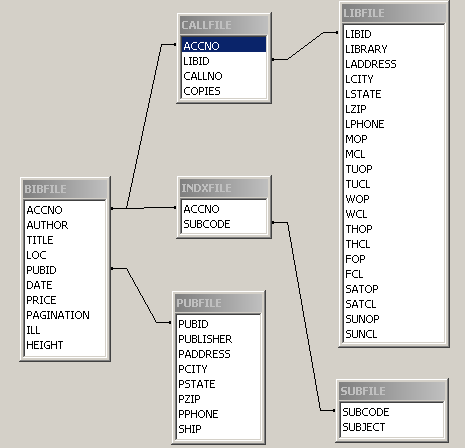 IS 257 – Fall 2014
Cookie BIBFILE relation
IS 257 – Fall 2014
How to Normalize?
Currently no way to have multiple authors for a given book, and there is duplicate data spread over the BIBFILE table
Can we use the DBMS to help us normalize?
It is possible (but takes a bit more SQL knowledge than has been hinted at so far)
We will return to this problem later
But CONCEPTUALLY…
IS 257 – Fall 2014
Using RDBMS to Normalize
Create a new table for Authors that includes author name and an automatically incrementing id number (for primary key)
Populate the table using the unique author names (which get assigned id numbers) by extracting them from the BIBFILE…
	CREATE TABLE AUTHORS (AU_ID INT AUTO_INCREMENT PRIMARY KEY)           AS SELECT DISTINCT (Author) from BIBFILE; 
Create a new table containing a author_id and an ACCNO
Populate the new table by matching the Authors and BIBFILE names…
	CREATE TABLE AU_BIB (AU_ID INT, ACCNO INT) AS SELECT AUTHORS.AU_ID, BIBFILE.ACCNO FROM AUTHORS, BIBFILE WHERE AUTHORS.Author = BIBFILE.Author;
Drop the Author name column from BIBFILE
	ALTER TABLE BIBFILE DROP COLUMN Author
IS 257 – Fall 2014
Lecture Outline
Review
Logical Model for the Diveshop database
Normalization
Relational Advantages and Disadvantages
IS 257 – Fall 2014
Advantages of RDBMS
Relational Database Management Systems (RDBMS)
Possible to design complex data storage and retrieval systems with ease (and without conventional programming).
Support for ACID transactions
Atomic 
Consistent
Independent
Durable
IS 257 – Fall 2014
Advantages of RDBMS
Support for very large databases
Automatic optimization of searching (when possible)
RDBMS have a simple view of  the database that conforms to much of the data used in business
Standard query language (SQL)
IS 257 – Fall 2014
Disadvantages of RDBMS
Until recently, no real support for complex objects such as documents, video, images, spatial or time-series data. (ORDBMS add -- or make available support for these)
Often poor support for storage of complex objects from OOP languages (Disassembling the car to park it in the garage)
Usually no efficient and effective integrated support for things like text searching within fields (MySQL now does have simple keyword searching with index support, but no ranking)
IS 257 – Fall 2014
Next Week
(Re)Introduction to SQL
More on Logical Design/Normalization
Physical Design
IS 257 – Fall 2014